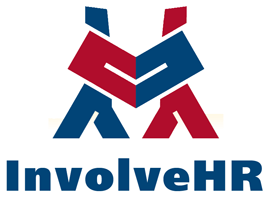 Firm Overview & Services An Introduction			                       Dermot Hand
August 2012
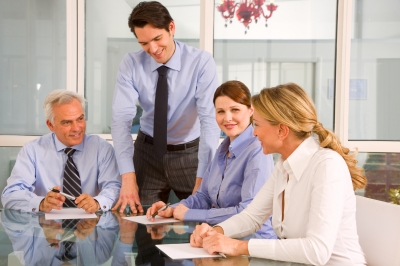 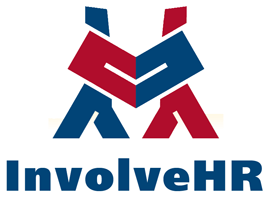 Overview
1
2
3
4
5
6
Business Context
HR’s Unique Contribution
Firm Overview & Services
Sample Client Assignments
What Makes Us Different?
Summary
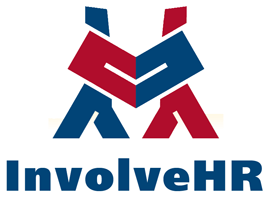 Business Context- New Landscape & Challenges
STRATEGIC CHALLENGES
Traditional Drivers
Recent Drivers
Growing Competition –    pressure on margins

 Increasing Customer   Expectations - Value &   Quality

 Investor Expectations   – increasing Profits, EPS, etc.

 People Investment –   maximising return on   investments
Global downturn impacting     Irish economy 

 Record deficit, rising   unemployment  – need for   international bailout

 Banking Crisis – loss of   confidence, erosion of   shareholder value

 Need to align Staff Costs   with falling revenues while   engaging with staff
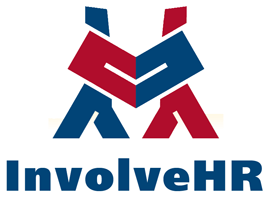 HR’s Unique Contribution
HR’s Unique Contribution
HR Strategy & Programmes drive Business Success
Human Resources Strategy . . . the right People Plan
An integrated approach to sourcing, managing, developing and 
	rewarding staff based on the specific needs of the business
Organisation Design . . . the optimal Organisation Structure
Definition of Role Families and Roles linked to business needs
Strategic Alignment. . . the achievement of Business Results
Aligning organisational goals to individual performance objectives
Capability . . . the right People/Skills/Places
The assignment of people to roles which best match their knowledge, skills and competencies
Rewards . . . based on Performance
The allocation of rewards to teams and individuals based on their performance and contribution to business results
4
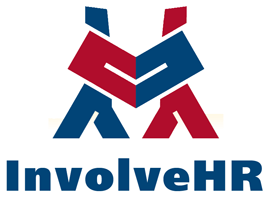 Firm Overview - What We Do
“We help clients achieve business & financial success through the effective management, development and reward of their people”

Specialist HR Consulting Firm 
Serving Medium & Larger Companies
Public and Private Sectors 
40+ Years Experience
5
Business Value Enhancement
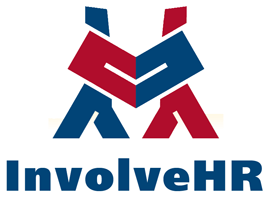 Effective Human Capital Management - Our Model to drive Business Performance
Business Strategy& Vision
Financial Impact
Productivity
Performance
Innovation
Customer Loyalty
Market Position
Revenue Growth
Customer Impact
Internal Business
Customer Loyalty
Human Capital Management
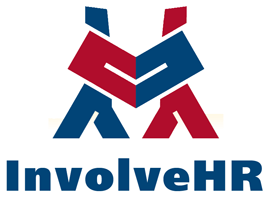 Client Services Overview
InvolveHR Core Services
7
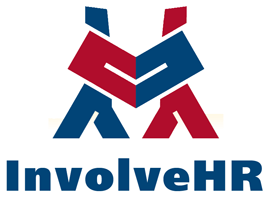 Service Components
InvolveHR Core Services
InvolveHR Core Services
InvolveHR Core Services
InvolveHR Core Services
Organisation Design
Organisation Structure
 Group 
 SBUs/Functions
Role Families
 Role Definitions
 Role Profiles 
KS&C Framework
 Knowledge
 Skills 
 Competencies
Employee/Role Mapping
 Role Fit/Gaps
Demand/Supply Forecasting
 Resourcing
 Budgeting
RewardManagement
Total Rewards
 Policy & Philosophy
 Strategies
 Components Mix
Executive Comp
 Fixed & Variable
 Stock Plans 
Base Salary Design
 Grading Structures
 Performance based
Variable Comp Design
 Modelling Options
 Cost/Benefit Analysis
Benefits Design
  Policy & Components
  Maximising Value
PerformanceManagement
Design
 Policies
 Processes
 Objective Setting
 Performance Review
Training
 Objective Setting
 Performance Review
 Performance conversations 
Personal Development Planning
 Policies & Processes
 Capability Enhancement
Reward Linkages
 Salaries
 Bonuses/Incentives
HR Strategy & Planning
Strategic Planning
 Align business, HR &  employee goals
HR Policies & Processes
 Business Needs
  People Policies
Cost Management
 Maximise efficiencies
 Manage people costs
HR Function
 Structures/Roles 
 Service Delivery Models
Change Management
 Frameworks 
 Communications
 Engagement strategies
8
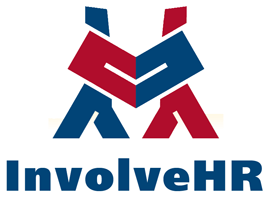 Service Delivery- Working in Partnership
CONSULTING TEAM
CONSULTING TEAM
1.
DefineObjectives
2.
Analyse Alternatives
7.
Measure Results
6.
Execute Plan
3.
Model Outcomes
SERVICE DELIVERY
- WORKING IN PARTNERSHIP
5.
ImplementationPlanning
4.
Determine Actions
CLIENT TEAM
IMPLEMENTATIONPROJECT TEAM
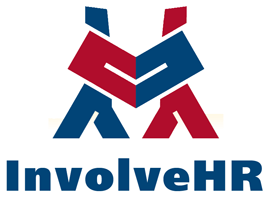 Sample Client Assignments
Sample Client Assignments
Executive Remuneration
Financial Services Group (large)
Design of new framework to align with CEBS (EBA) & CEIOPS (EIOPA)
Advice & support to Remuneration Committee and Risk Committee
Capability Development Framework
IT Department (1,500 staff) in large Bank
Design and implement role families, role profiles & role/person matching
Build Capability Development Strategy
Performance Management Enhancement
Telecoms Company (medium size)
Design and implement enhanced PM framework
Conduct training workshops for executives and senior managers
Performance Based Remuneration Framework 
FMCG (medium size)
Replace traditional remuneration framework
Introduce performance-based fixed and variable rewards
Staff Costs Management
Financial Services (large)
Design of Rightsizing Strategy
10
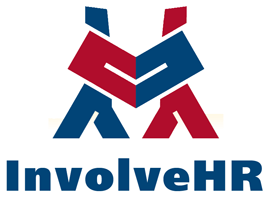 What Makes Us Different? - What our Clients say…
Manage people as a business issue
Analytical rigour, linked to financial outcomes
Measurable value 
Innovative yet practical solutions that deliver results
Work in partnership with us
Shared accountability and knowledge transfer 
Proven methodologies
Project management & service specific frameworks 
“See it through”
You stick with us until we finish the job!
11
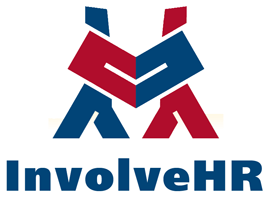 Firm Overview & Services An Introduction			                       Dermot Hand
August 2012
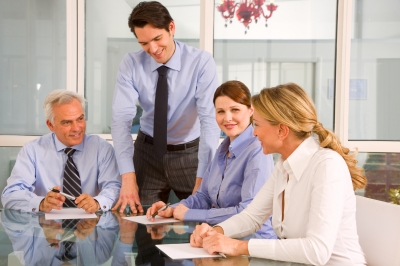 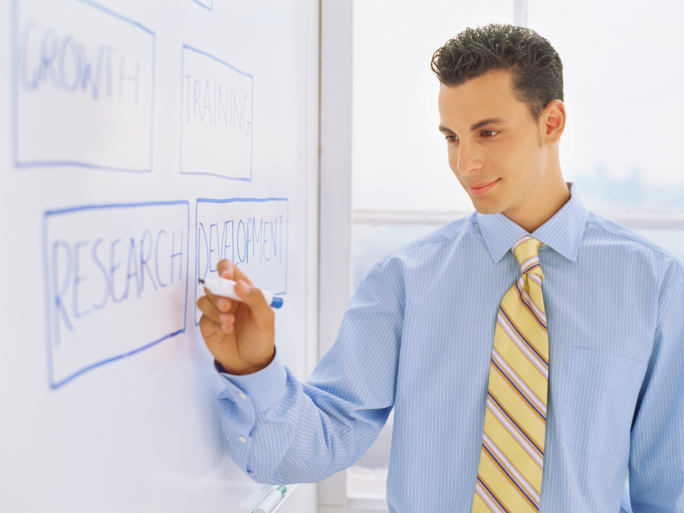 01
Strategic Context
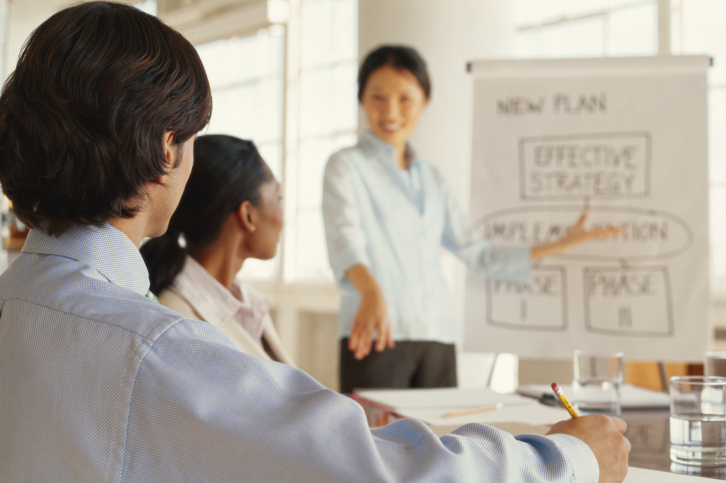 01
Strategic Context
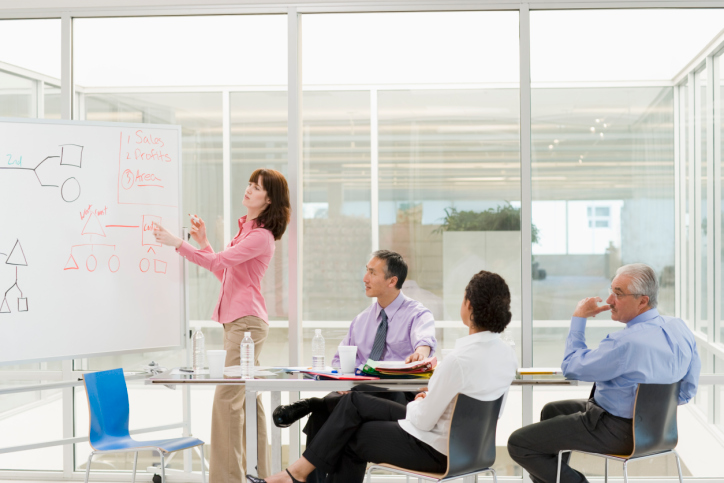 01
Strategic Context
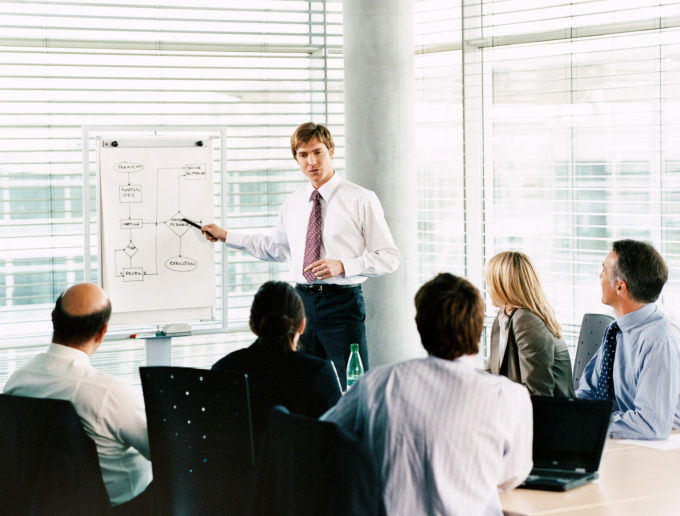 01
Strategic Context
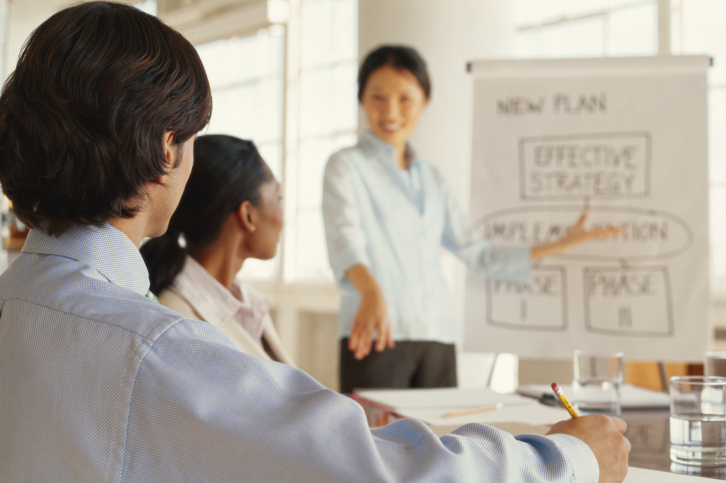 02
Design Considerations
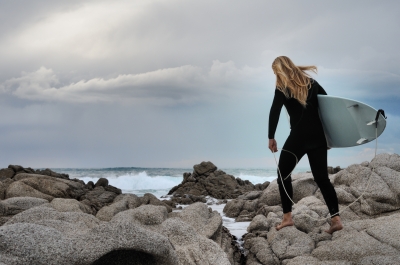 03
Our Approach
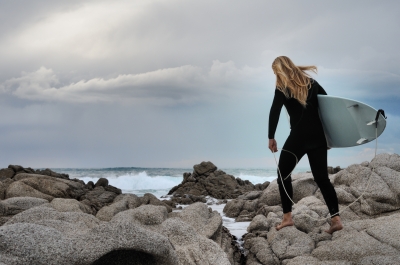 06
Summary
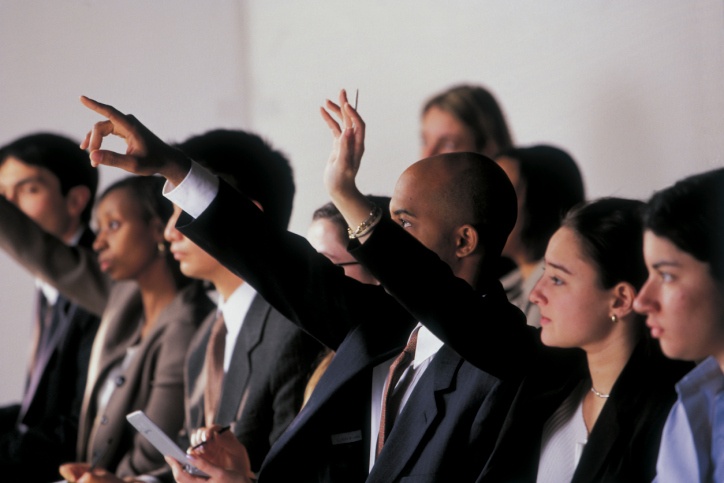 01
Questions